Bloodborne Pathogens (BBP) Exposure Control Plan
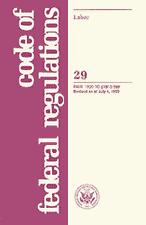 For Housekeeping Services
at UNC Chapel Hill
Erika England
Biosafety Specialist
Environment, Health & Safety
Learning Objectives
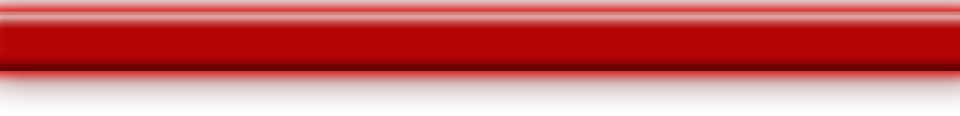 What are Bloodborne pathogens?
What is an Occupational Exposure?
How to Prevent Exposures
Post-Exposure Procedures
Exercises
1. What are Bloodborne Pathogens?
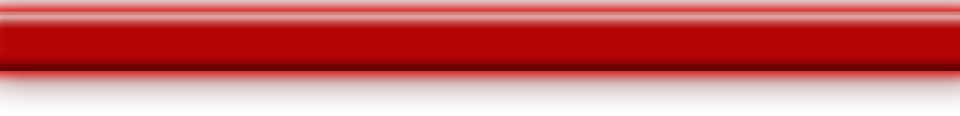 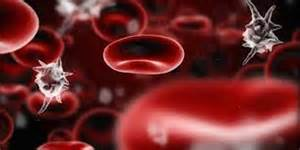 Bloodborne pathogen definition

The big three
Hepatitis B
Hepatitis C
Human Immunodeficency Virus (HIV)
Definition
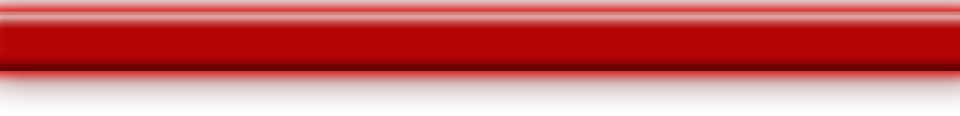 OSHA defines bloodborne pathogens as:


Pathogenic microorganisms that are present in human blood that can cause disease in humans
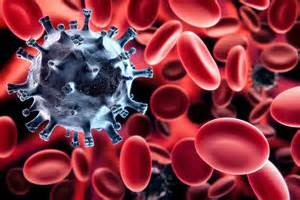 Transmission
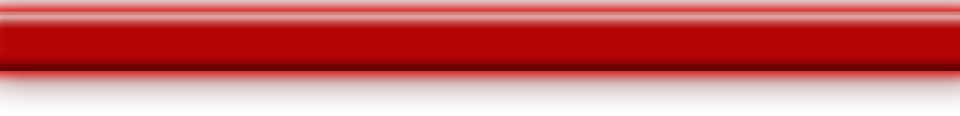 Sex with an infected partner

Sharing needles, syringes, or other drug-injection equipment

Direct contact with the blood or open sores of an infected person

Exposure to blood from needlesticks or other sharp instruments

Birth (spread from an infected mother to her baby during birth)

Sharing items such as razors or toothbrushes with an infected person
[Speaker Notes: Hepatitis B is spread when blood, semen, or other body fluid infected with the Hepatitis B virus enters the body of a person who is not infected
Many people with chronic Hepatitis B virus infection do not know they are infected since they do not feel or look sick. However, they still can spread the virus to others and are at risk of serious health problems themselves

Unlike Hepatitis A, it is not spread routinely through food or water

Hepatitis B virus is not spread by sharing eating utensils, breastfeeding, hugging, kissing, holding hands, coughing, or sneezing]
Viral Hepatitis
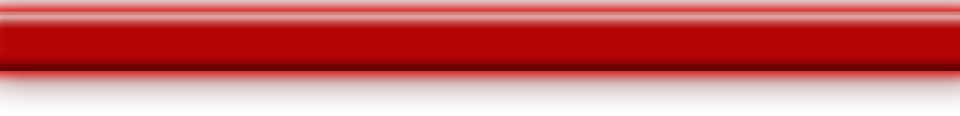 Hepatitis means inflammation of the liver
Your liver helps your body digest food, store energy, and get rid of poisons. It acts as a filtration system for your body
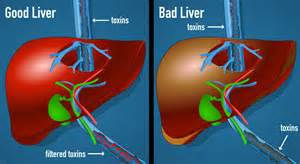 As the filter begins to fail, impurities build up in your body and symptoms can occur such as:
Jaundice		Abdominal pain
Dark urine	Extreme fatigue
Anorexia		Nausea
Joint pain	Rash
Fever
Viral Hepatitis
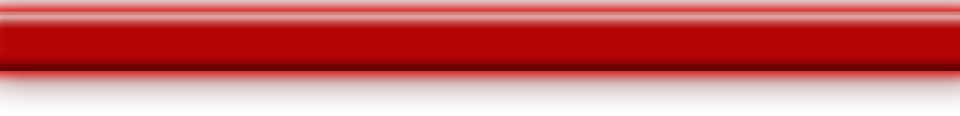 [Speaker Notes: Comparison chart of the 5 types of Hepatitis]
Hepatitis B statistics
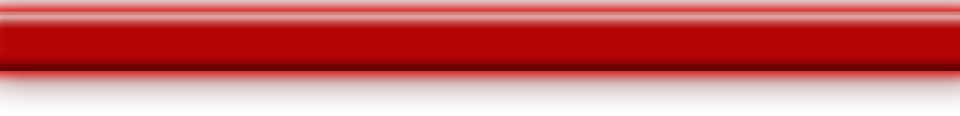 In 2014, approximately 19,200 new cases of Hep B in the US

Estimated 1.2 million in US and 350 million chronic cases worldwide

Hepatitis B virus can survive outside the body at least 7 days

Symptoms appear between 6 weeks to 6 months

90% adults will get rid of the virus from their bodies after a few months (acute hepatitis B)

10% adults will never get rid of it (chronic hepatitis B)

15-20% with chronic hepatitis develop liver disease
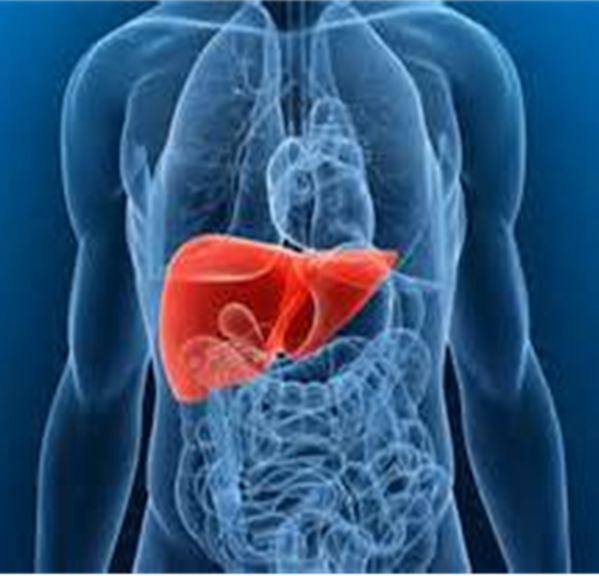 [Speaker Notes: There were and estimated 19,200 new cases of Hep B in the US in 2014. However, the actual number of cases reported was much lower. Many people do not show symptoms so they don’t know they are infected or seek medical treatment. 

The likelihood depends upon the age at which someone becomes infected. The younger a person is when infected with Hepatitis B virus, the greater his or her chance of developing chronic Hepatitis B. 

Approximately 90% of infected infants will develop chronic infection. The risk goes down as a child gets older. 

Approximately 25%–50% of children infected between the ages of 1 and 5 years will develop chronic hepatitis. 

The risk drops to 6%–10% when a person is infected over 5 years of age. 

Worldwide, most people with chronic Hepatitis B were infected at birth or during early childhood.]
Hepatitis B
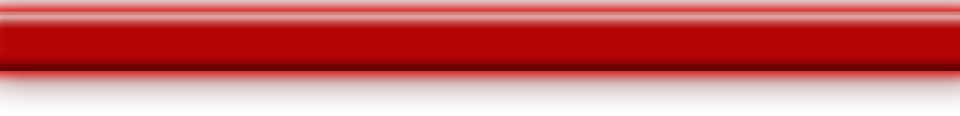 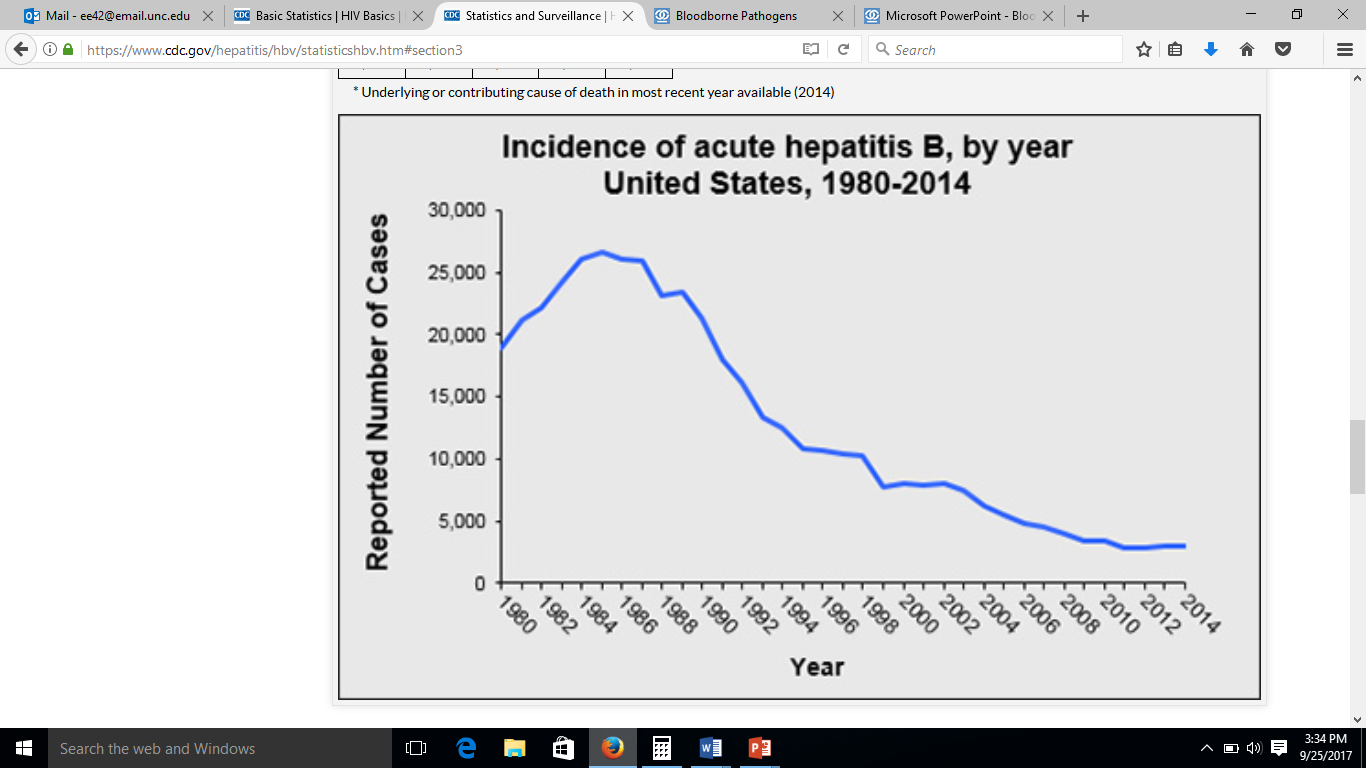 [Speaker Notes: Rates of acute Hepatitis B in the United States have declined by approximately 82% since 1991. At that time, routine Hepatitis B vaccination of children was implemented and has dramatically decreased the rates of the disease in the United States, particularly among children.]
Hepatitis B Treatment
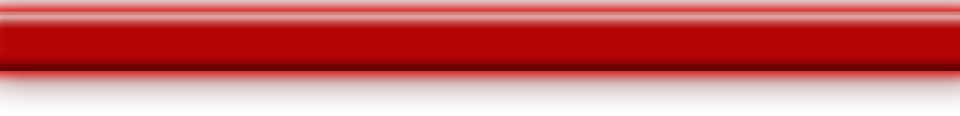 Contact your health provider

There is no medication available to treat acute Hepatitis B

During this short-term infection, doctors usually recommend rest, adequate nutrition, and fluids, although some people may need to be hospitalized.

If a person who has been exposed to Hepatitis B virus gets the Hepatitis B vaccine and/or a shot called “HBIG” (Hepatitis B immune globulin) within 24 hours, Hepatitis B infection may be prevented.
Hepatitis B Vaccination
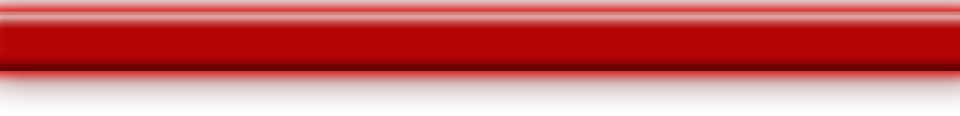 Hepatitis B can be prevented!
A safe and effective vaccine to prevent Hepatitis B has been available since 1982
Employees who have reasonably anticipated exposure to bloodborne pathogens will be offered the vaccine for free
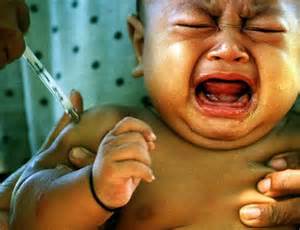 Series of 3 shots: Initial, 1 month, 6 month

Only need the series once in a lifetime
[Speaker Notes: The best way to prevent Hepatitis B is by getting the Hepatitis B vaccine. The Hepatitis B vaccine is safe and effective and is usually given as 3-4 shots over a 6-month period

Hepatitis B vaccine is very effective at preventing Hepatitis B virus infection. After receiving all three doses, Hepatitis B vaccine provides greater than 90% protection to infants, children, and adults immunized before being exposed to the virus

(I’m not sure what the protective rate is for people that only have 1 or 2 of the series)]
Hepatitis B Declination
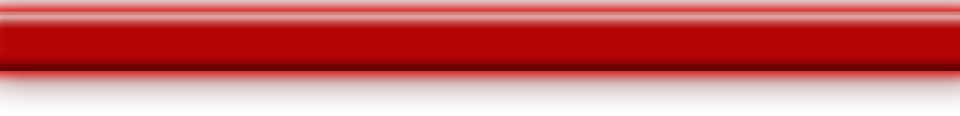 Any employee may decline the vaccination series by signing the Hepatitis B Vaccine Declination form

You can change your mind at any time and receive the vaccine free of charge
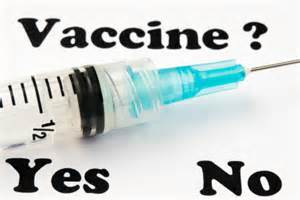 [Speaker Notes: The best way to prevent Hepatitis B is by getting the Hepatitis B vaccine. The Hepatitis B vaccine is safe and effective and is usually given as 3-4 shots over a 6-month period

Hepatitis B vaccine is very effective at preventing Hepatitis B virus infection. After receiving all three doses, Hepatitis B vaccine provides greater than 90% protection to infants, children, and adults immunized before being exposed to the virus

(I’m not sure what the protective rate is for people that only have 1 or 2 of the series)]
Hepatitis C Statistics
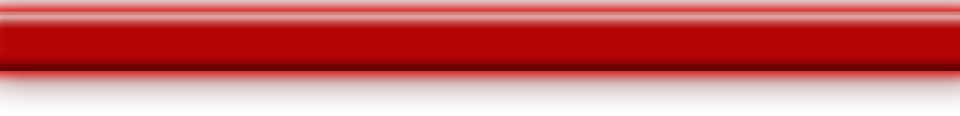 There is no vaccine yet to prevent hepatitis C

Hepatitis C virus is the most frequently occurring bloodborne pathogen infection

70-85% of people infected with HCV become chronically infected

Chronic liver disease develops in an average of 67%

An estimated 2.7-3.9 million people in the United States have chronic hepatitis C

The Hepatitis C virus can survive outside the body at room temperature, on environmental surfaces, for up to 3 weeks
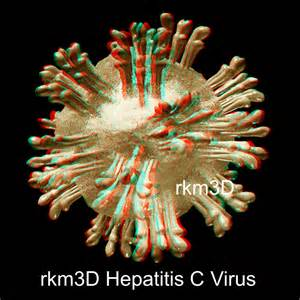 [Speaker Notes: Research is still being conducted to find a vaccine to prevent Hepatitis C

Bleach solutions are effective at killing the virus]
Hepatitis C
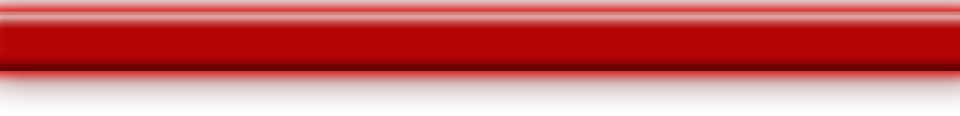 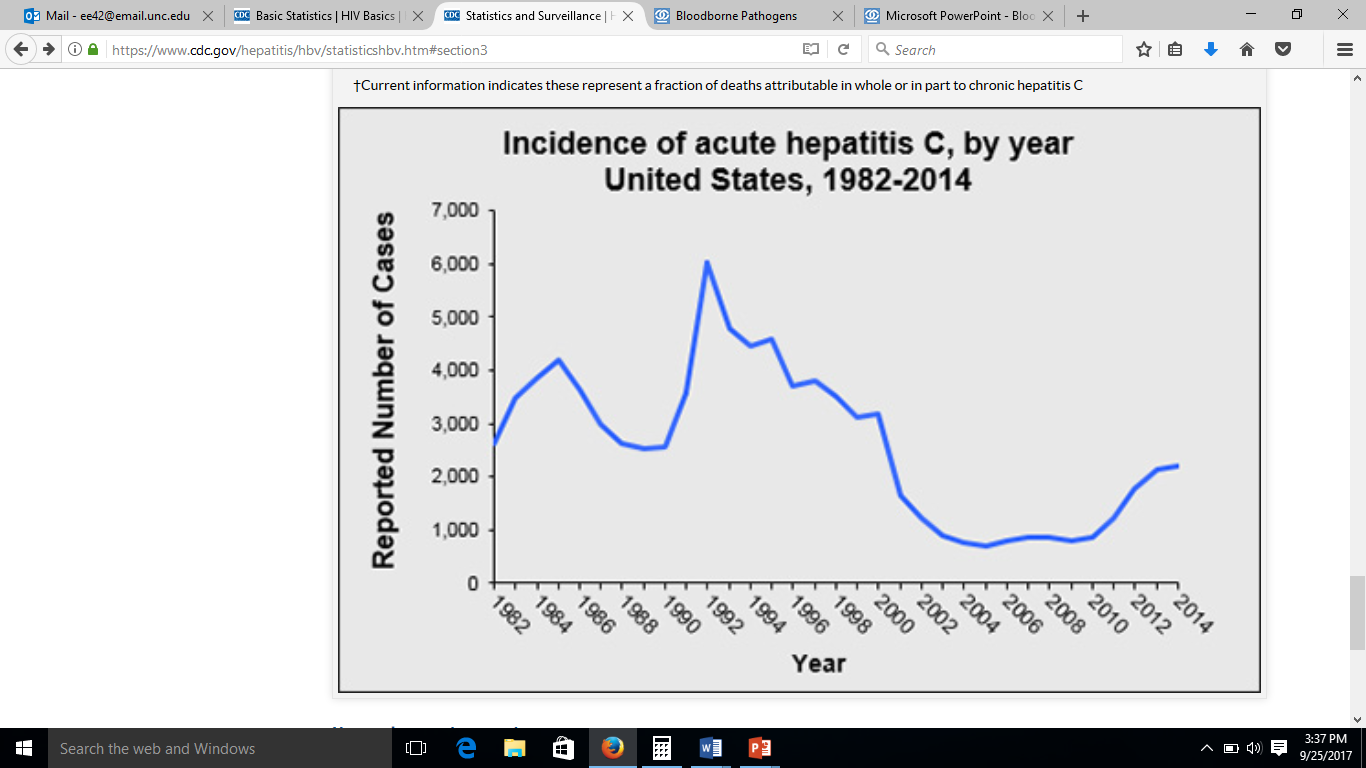 [Speaker Notes: Since there is no vaccine for Hepatitis C, prevention must be obtained through behavioral changes and medical screenings]
Hepatitis C Treatment
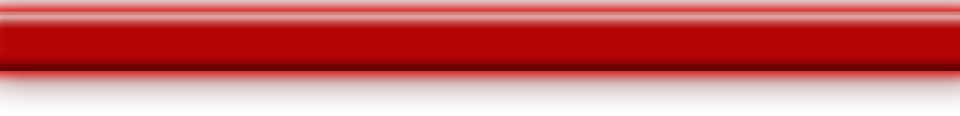 Vaccine: no vaccine on the market yet

Preventative: best way to prevent Hepatitis C is by avoiding behaviors that can spread the disease, especially injecting drugs

Treatment: There are several medications available to treat chronic Hepatitis C

Cure: Daily pill taken for 12 weeks has a 98% effective cure rate
[Speaker Notes: approximately 15%–25% of people who get Hepatitis C will clear the virus from their bodies without treatment and will not develop chronic infection. Experts do not fully understand why this happens for some people

Research into the development of a Hepatitis C vaccine is under way

There are multiple drug therapies available to treat Hepatitis C. (They all have complicated names so I didn’t list them)]
Hepatitis C
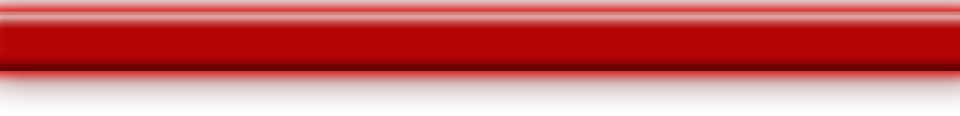 HIV and AIDS Statistics
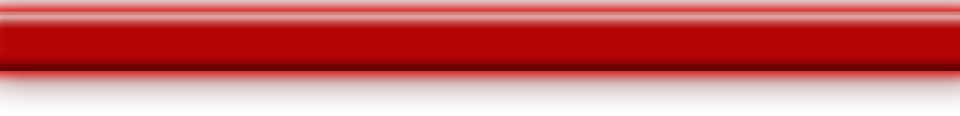 HIV is the virus that causes AIDS (the final stage of HIV infection)

AIDS means that the virus has weakened the immune system to the point at which the body has a difficult time fighting infection

It can take years for an infected person with HIV to reach this stage

The risk of infection from needles is less than 0.5%

HIV does not survive long outside the human body on surfaces

Estimated 1.1 million people are living with HIV in the United States

In 2014, there were an estimated 37,600 new HIV infections
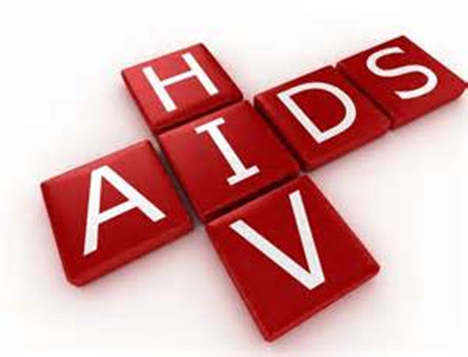 HIV and AIDS Treatment
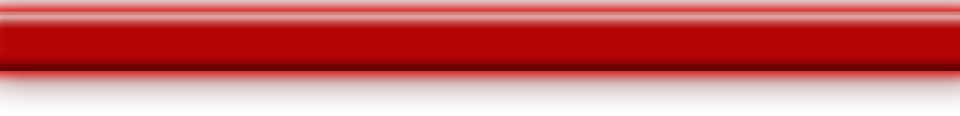 Vaccine: no vaccine on the market yet

Preventative: Pre-exposure Prophylaxis (PrEP) to help protect people who are at substantial risk for HIV infection. Best way is by avoiding risky behaviors that can spread the disease.

Treatment: Taking antiretroviral medicines (ART) after being potentially exposed to HIV to prevent becoming infected. 

Cure: No known cure
[Speaker Notes: With the drug therapies available, a person can live a normal life span if the drugs are taken correctly every day (Magic Johnson is still alive). However, medication is expensive even with insurance coverage.]
Recap: What are Bloodborne Pathogens?
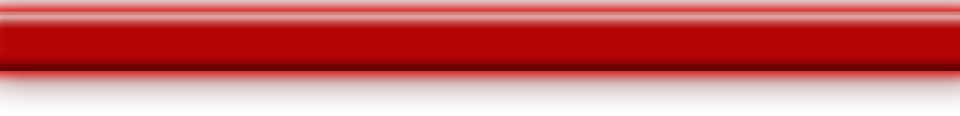 Bloodborne pathogen definition
The big three
Hepatitis B
Hepatitis C
Human Immunodeficency Virus (HIV)
2. What is an Occupational Exposure
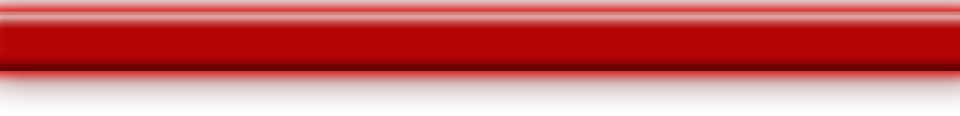 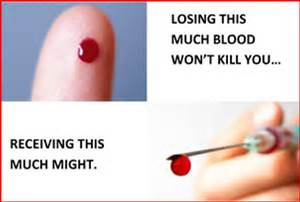 Definition
Who is at risk?
Exposure
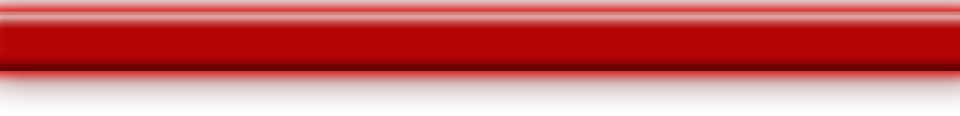 The OSHA BBP Standard Definition:


“A specific eye, mouth, other mucous membrane, non-intact skin or parenteral contact with blood or OPIM that results from the performance of an employee’s duties”
OPIM: Other Potentially Infectious Material such as most human body fluids, experimental human material, products made from human blood, human cells lines
[Speaker Notes: When potentially infectious material enter an unprotected break in your skin such as an open wound, acne, rash, etc

When this material splashes or otherwise gets into your eyes, nose, or mouth

If you are cut or stuck by an object (breaks the skin) that is contaminated with this material]
Who is at Risk?
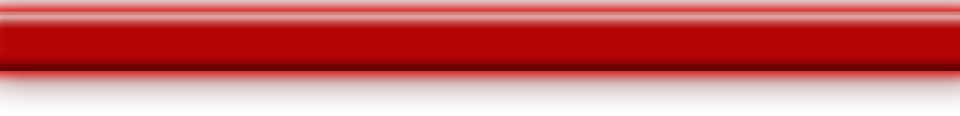 You may have occupational exposure if:

The job duties of the housekeeping staff member require them to otherwise come into contact with blood or other potentially infectious materials.

The housekeeping staff member works as part of a spill clean-up crew responsible for responding to spills of blood or other potentially infectious materials

You work at the following buildings
Who is at Risk?
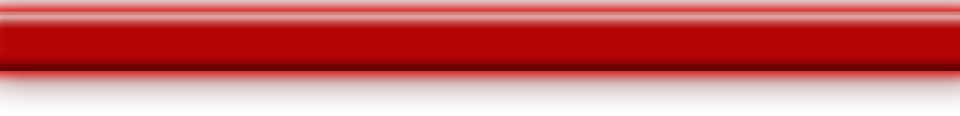 Zone 1:	Davie Hall, Howell Hall

Zone 7:	Caudill Labs, Chapman Hall, Kenan Labs, Phillips Hall

Zone 8:	Lineberger Cancer Res Center, Thurston-Bowles, Mary Ellen Jones

Zone 10:	Brinkous-Bullitt, Burnett-Womack, MacNider Hall

Zone 11:	Hooker, Kerr Hall, McGavran-Greenburg, Rosenau

Zone 15:	Brauer Hall, First Dental, Koury Oral Health, Tarrson Hall
Who is at Risk?
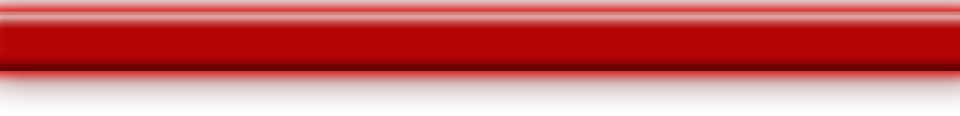 Zone 16:	Med Research B, MBRB, Glaxo, Neuroscience Res Bldg, Taylor Hall

Zone 17: 	All buildings

Zone 19:	Genome Sciences, Med School Wings

Zone 22:	Aycock Family Medicine

Zone 25:	Carrington Hall, Fordham Hall, Wilson Hall

Zone 26:	Genetic Medicine Res Bldg, Marsico Hall
Who is at Risk?
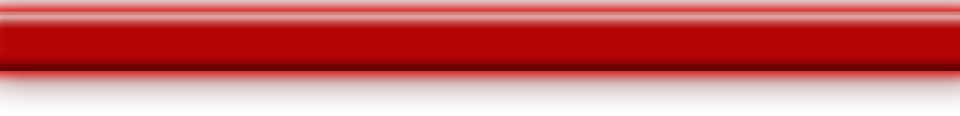 Picking up sharps
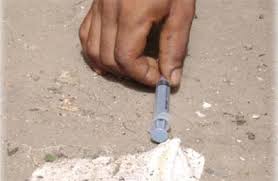 [Speaker Notes: Discuss these hazards if they have not already been talked about in the previous slide]
Who is at Risk?
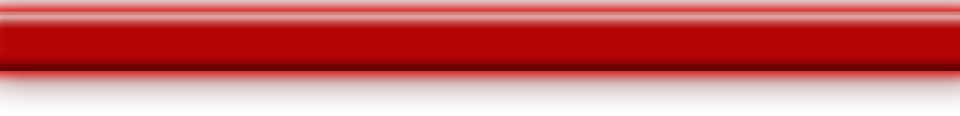 Picking up sharps
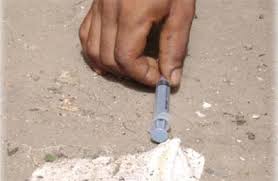 [Speaker Notes: Discuss these hazards if they have not already been talked about in the previous slide]
Who is at Risk?
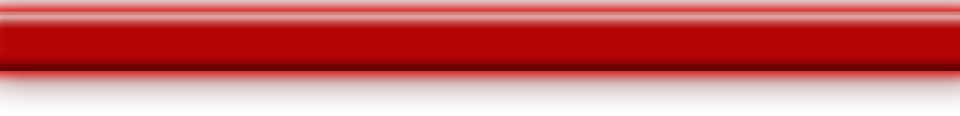 Picking up sharps
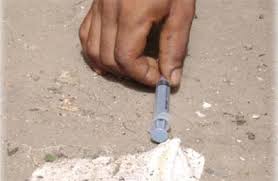 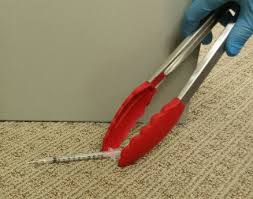 [Speaker Notes: Discuss these hazards if they have not already been talked about in the previous slide]
Who is at Risk?
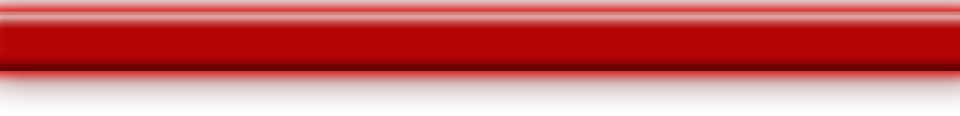 Picking up sharps
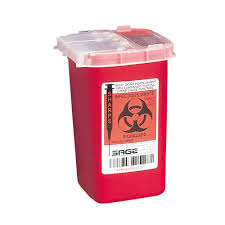 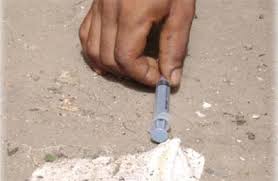 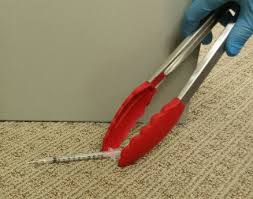 [Speaker Notes: Discuss these hazards if they have not already been talked about in the previous slide]
Who is at Risk?
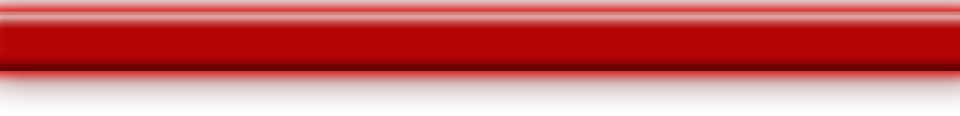 Picking up sharps
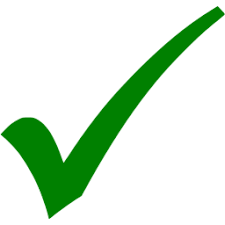 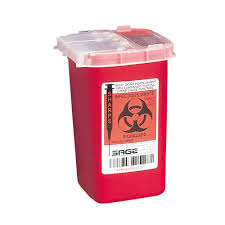 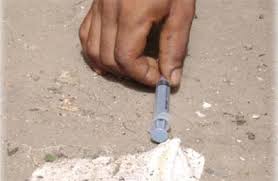 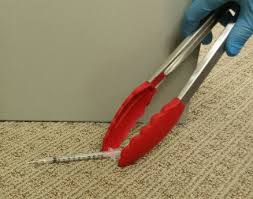 [Speaker Notes: Discuss these hazards if they have not already been talked about in the previous slide]
Who is at Risk?
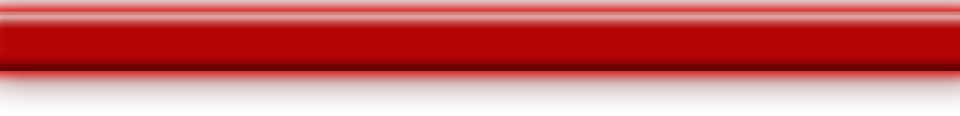 Improper disposal of needles
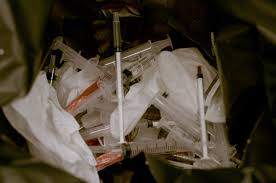 Needles in biohazard or regular trash
[Speaker Notes: Discuss these hazards if they have not already been talked about in the previous slide]
Who is at Risk?
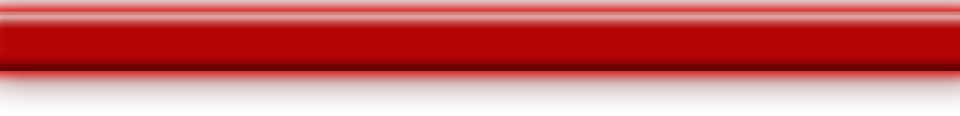 Improper disposal of needles
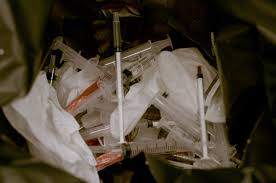 [Speaker Notes: Discuss these hazards if they have not already been talked about in the previous slide]
Who is at Risk?
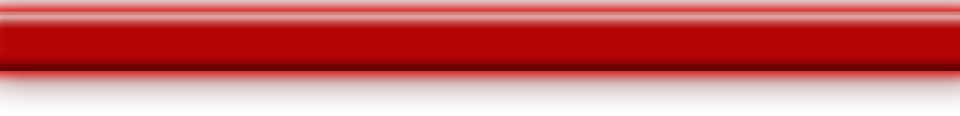 Improper disposal of needles
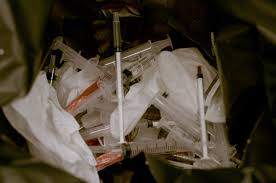 Do NOT take out trash with needles
Take a picture (if possible)
Contact Supervisor
Supervisor contacts EHS for investigation
[Speaker Notes: Discuss these hazards if they have not already been talked about in the previous slide]
Who is at Risk?
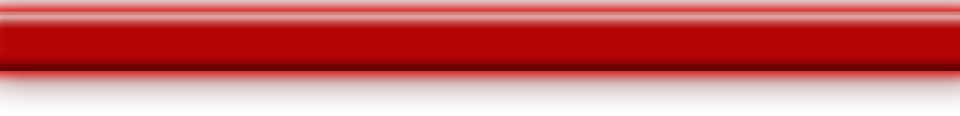 Autoclaved waste
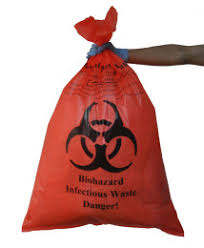 What is this bag missing?
[Speaker Notes: Discuss these hazards if they have not already been talked about in the previous slide]
Who is at Risk?
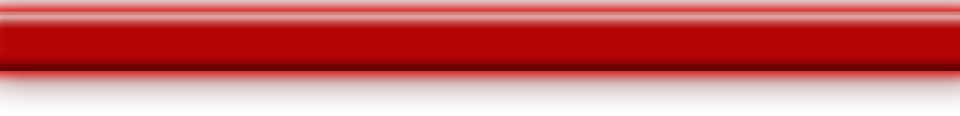 Autoclaved waste
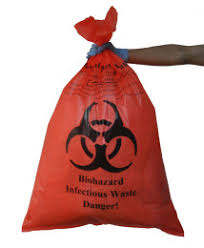 [Speaker Notes: Discuss these hazards if they have not already been talked about in the previous slide]
Who is at Risk?
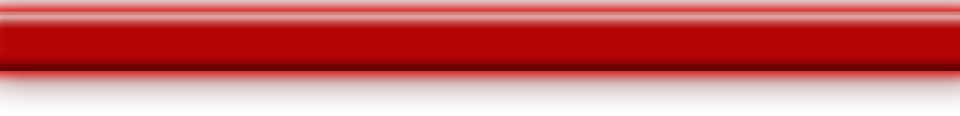 Autoclaved waste
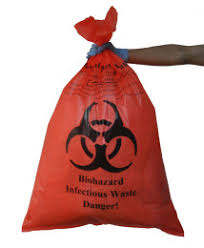 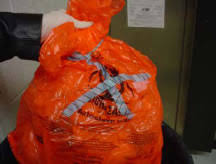 [Speaker Notes: Discuss these hazards if they have not already been talked about in the previous slide]
Who is at Risk?
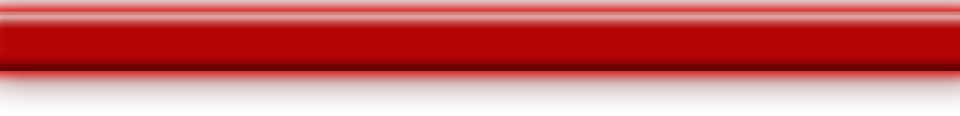 Autoclaved waste
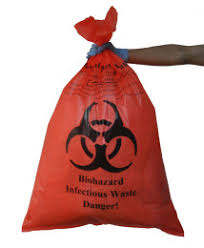 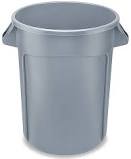 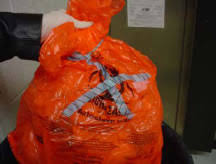 Autoclaved
Decontaminated
[Speaker Notes: Discuss these hazards if they have not already been talked about in the previous slide]
Who is at Risk?
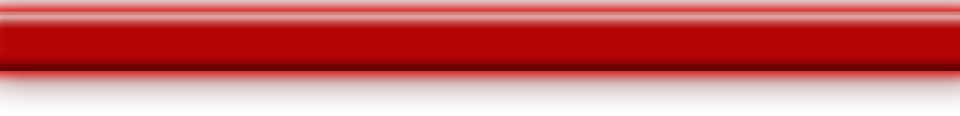 Autoclaved waste
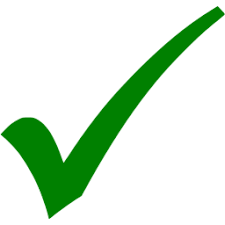 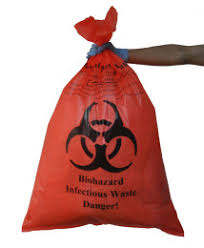 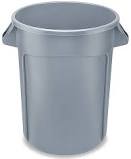 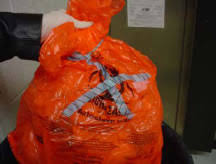 Autoclaved
Decontaminated
[Speaker Notes: Discuss these hazards if they have not already been talked about in the previous slide]
Who is at Risk?
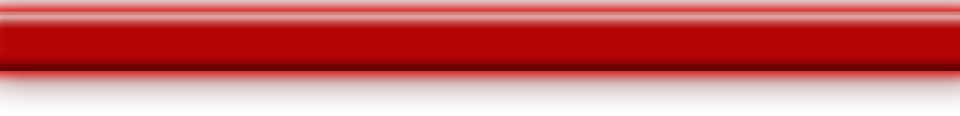 Fordham Hall 2nd floor
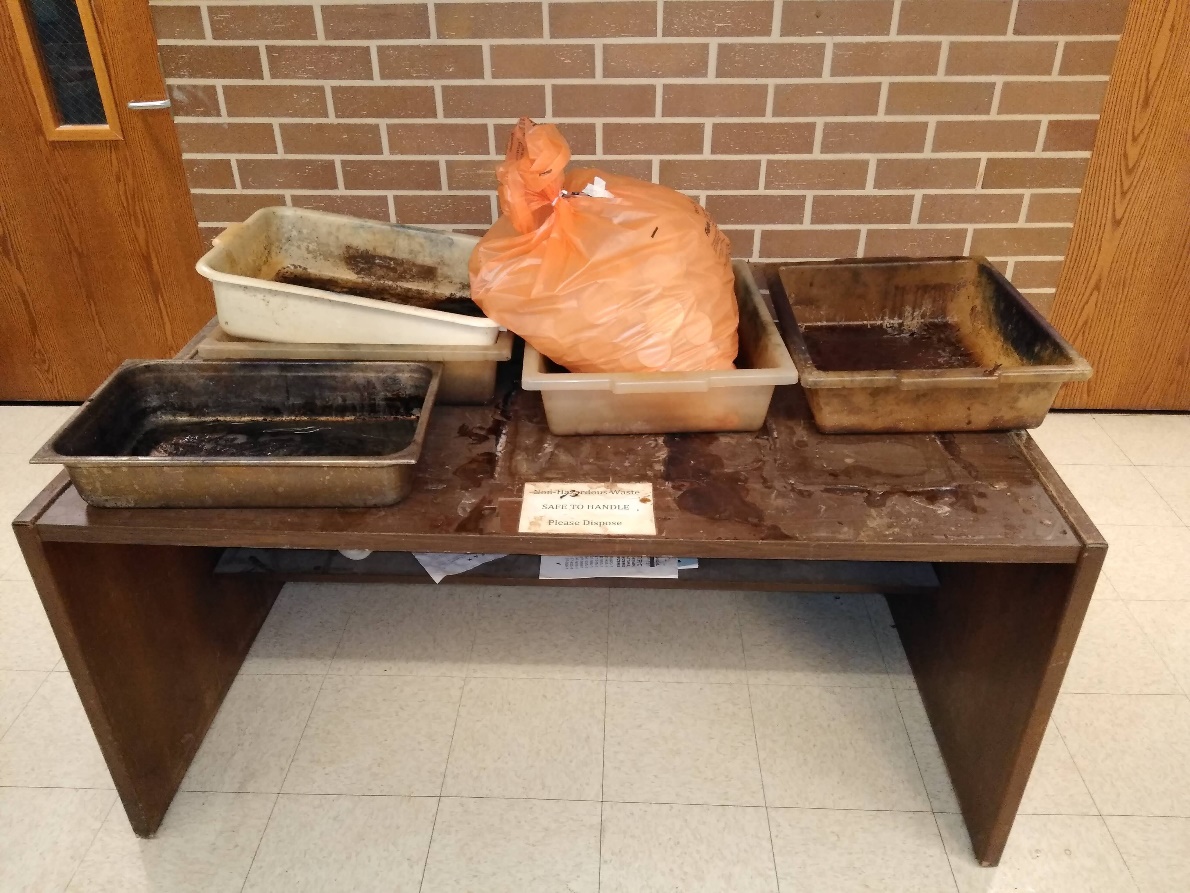 [Speaker Notes: Discuss these hazards if they have not already been talked about in the previous slide]
Who is at Risk?
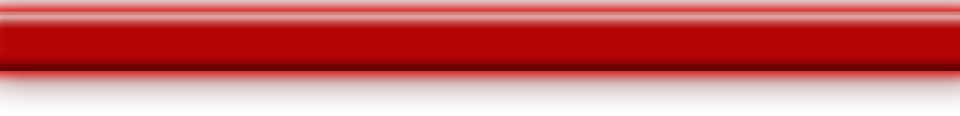 Fordham Hall 2nd floor
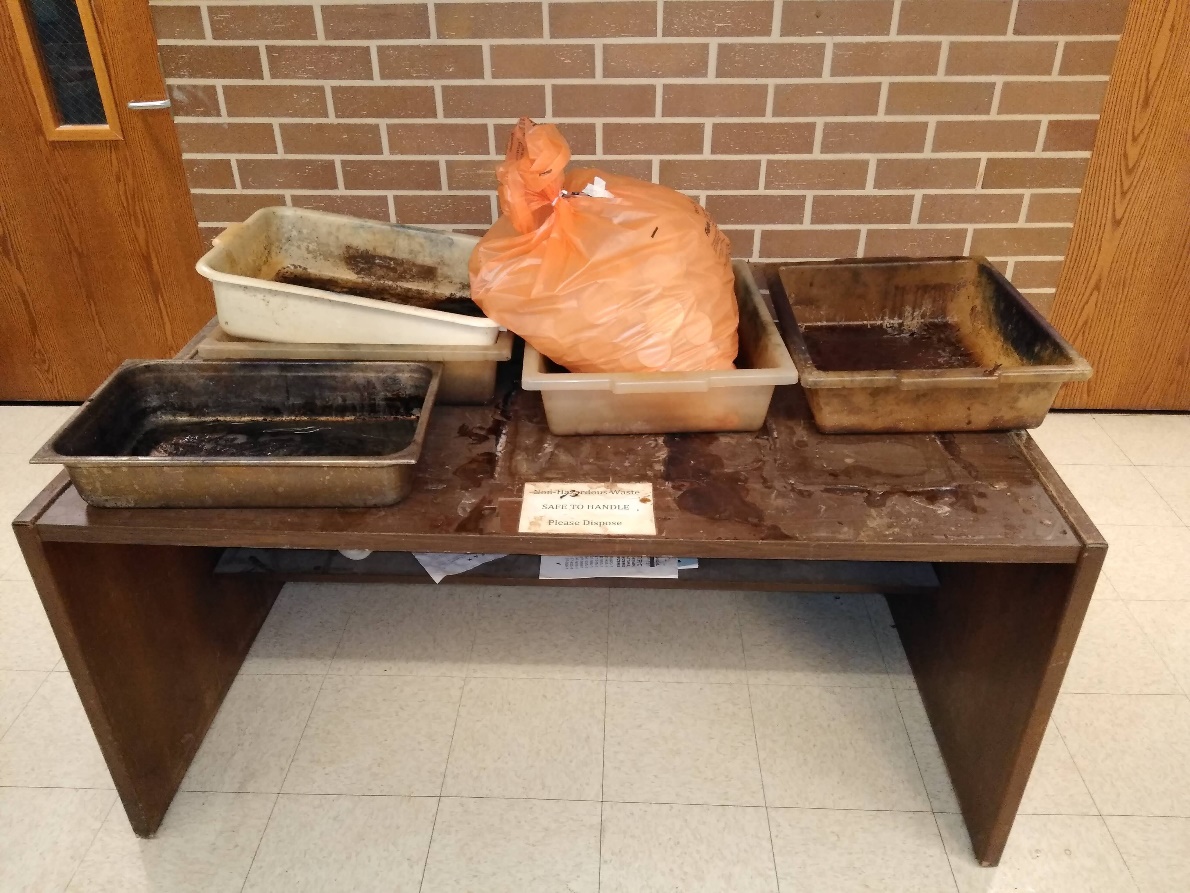 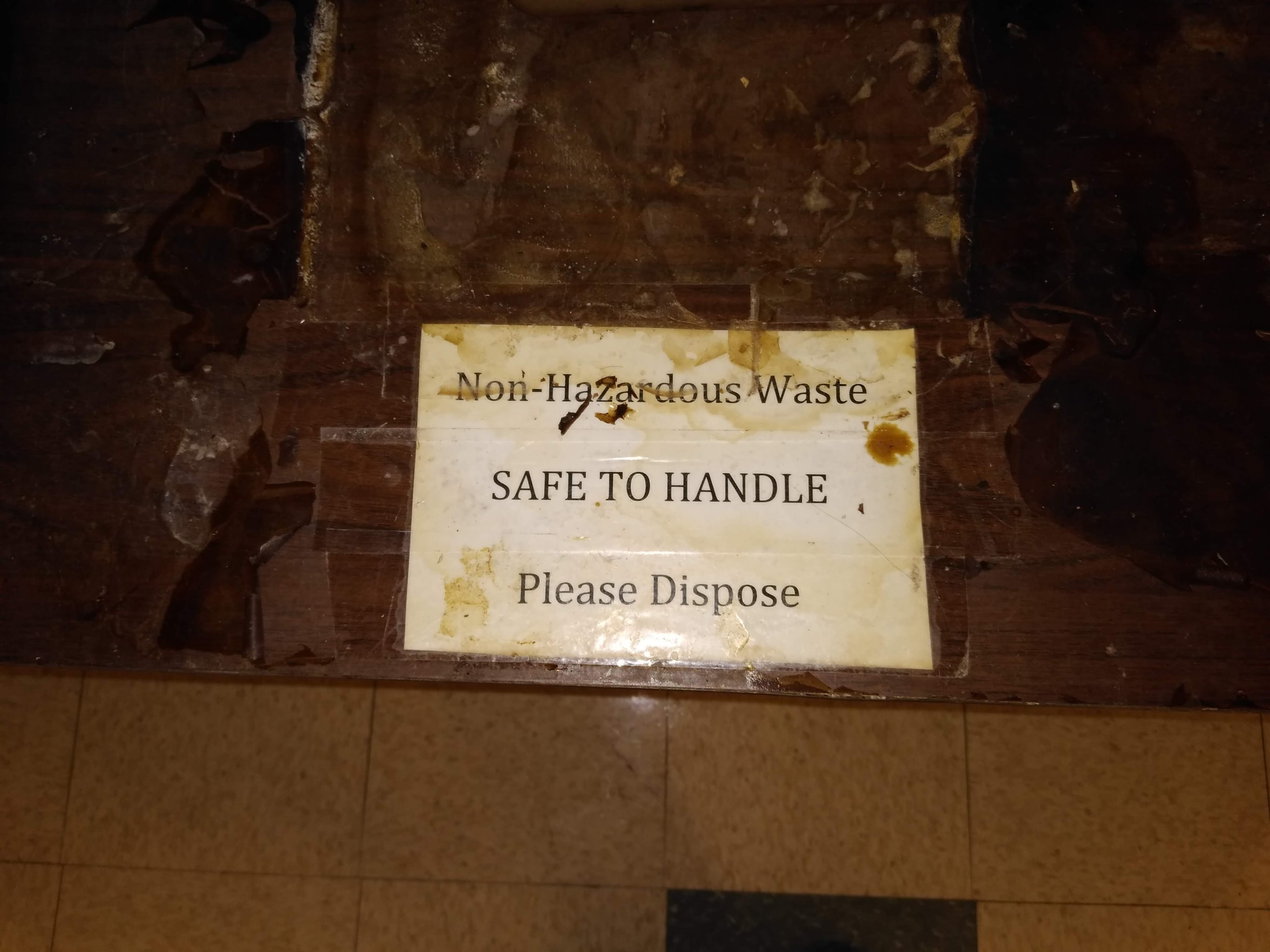 [Speaker Notes: Discuss these hazards if they have not already been talked about in the previous slide]
Who is at Risk?
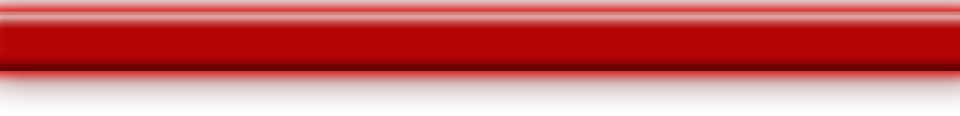 Fordham Hall 2nd floor
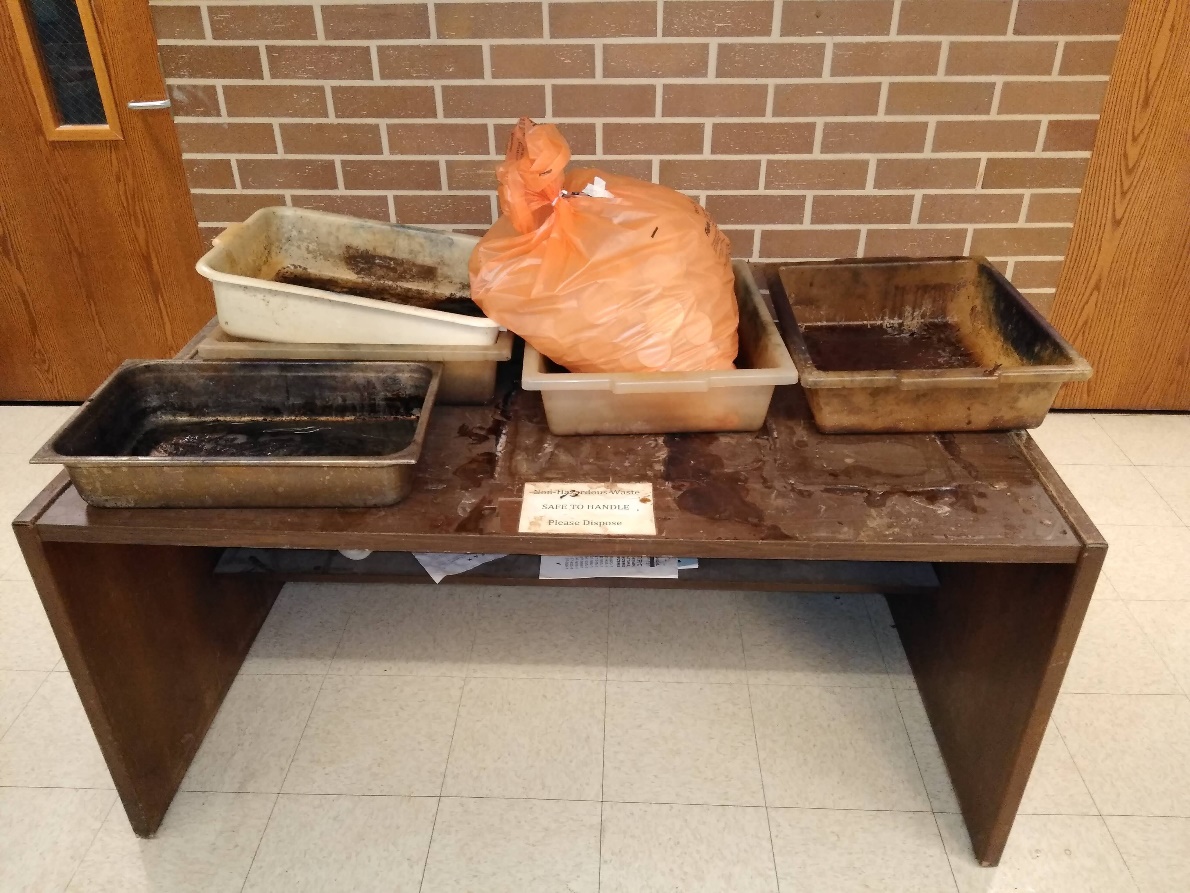 [Speaker Notes: Discuss these hazards if they have not already been talked about in the previous slide]
Who is at Risk?
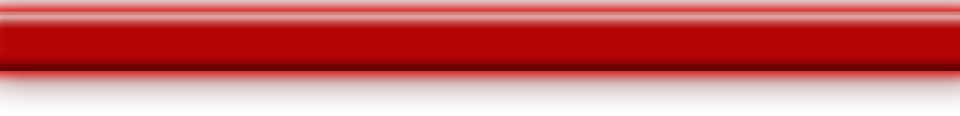 Fordham Hall 2nd floor
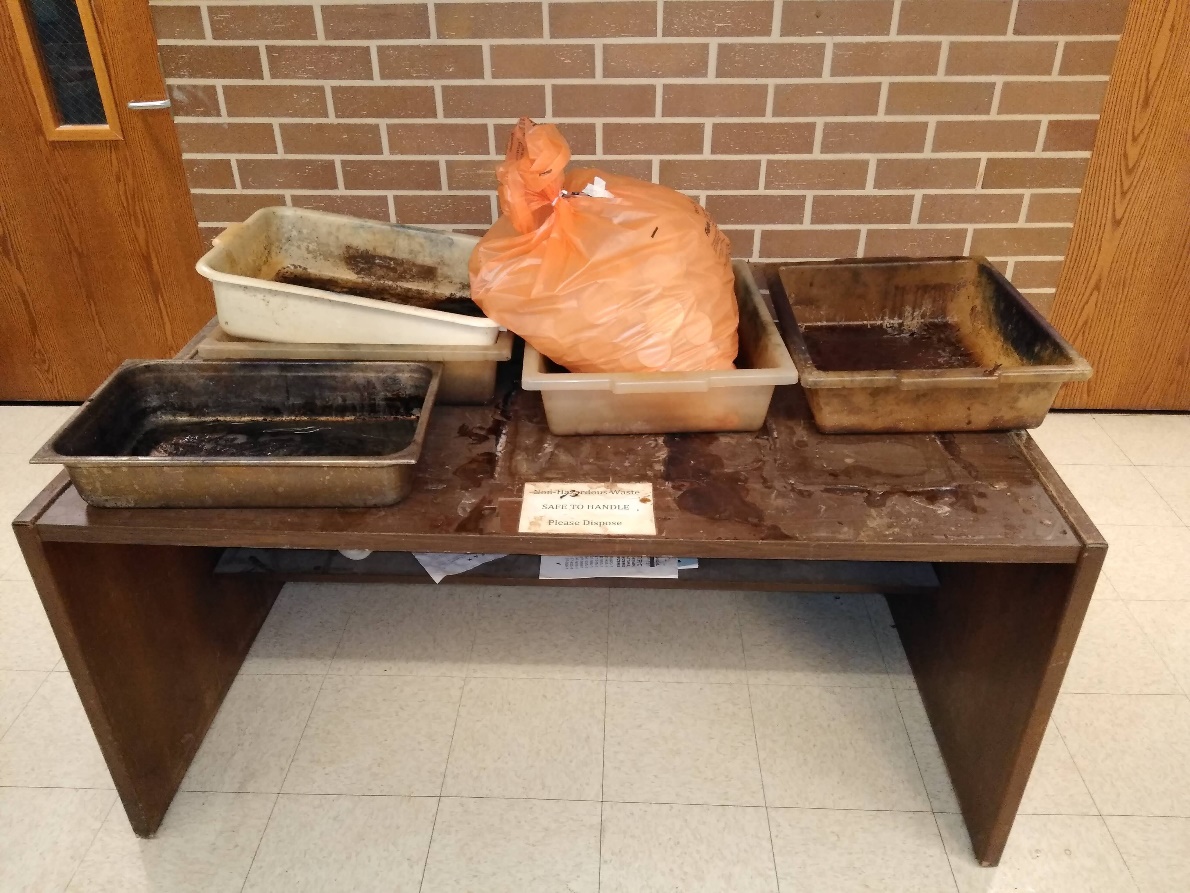 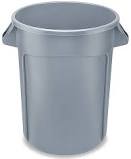 Autoclaved
Decontaminated
[Speaker Notes: Discuss these hazards if they have not already been talked about in the previous slide]
Who is at Risk?
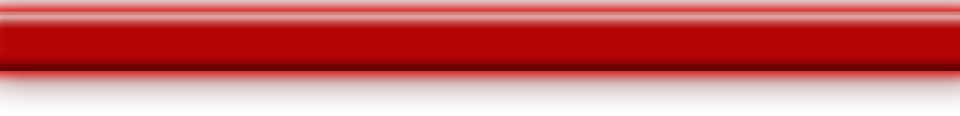 Fordham Hall 2nd floor
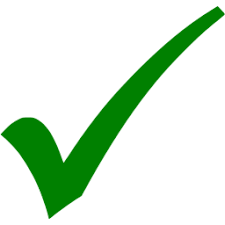 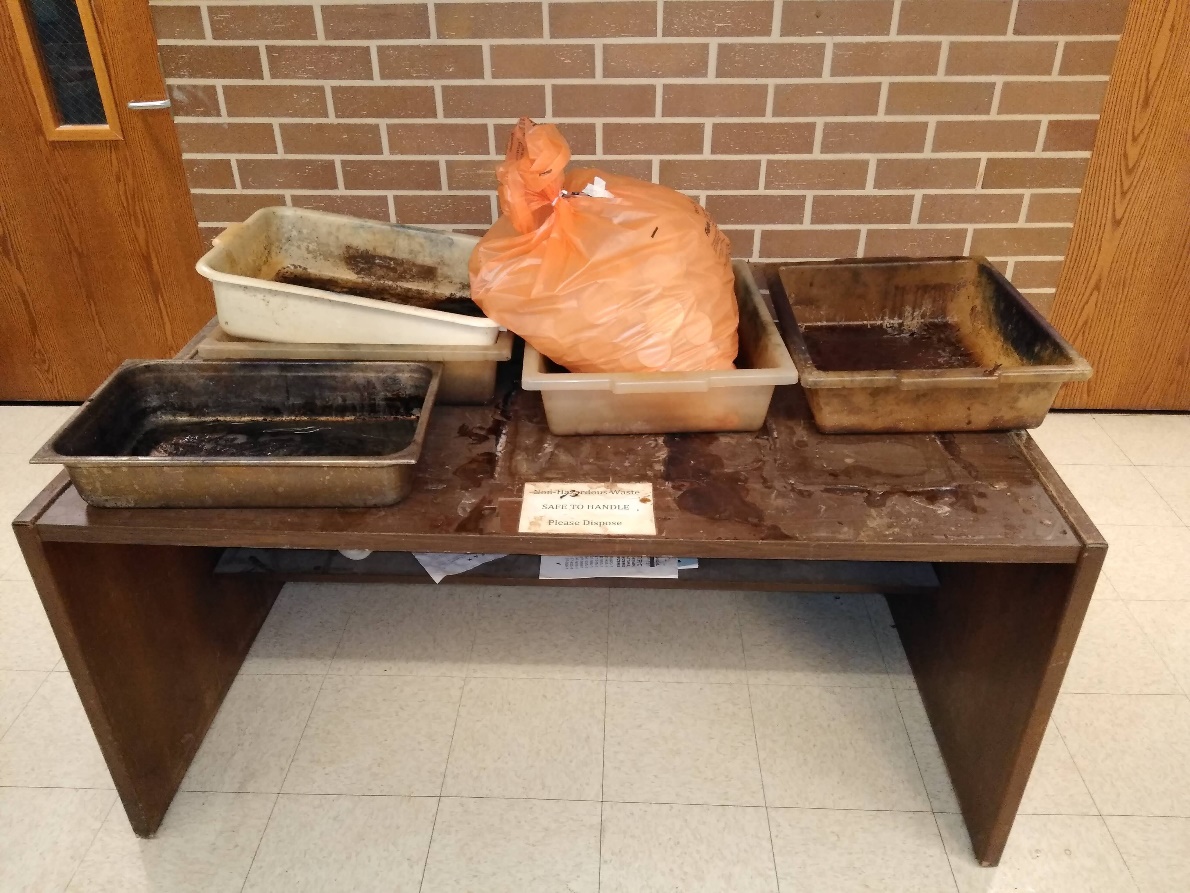 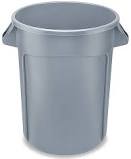 Autoclaved
Decontaminated
[Speaker Notes: Discuss these hazards if they have not already been talked about in the previous slide]
Who is at Risk?
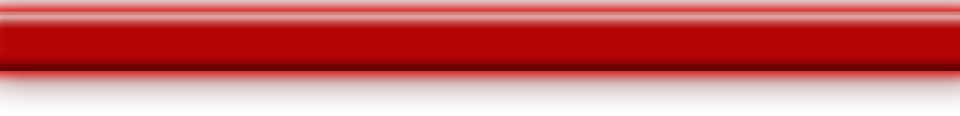 Large Biological Spills
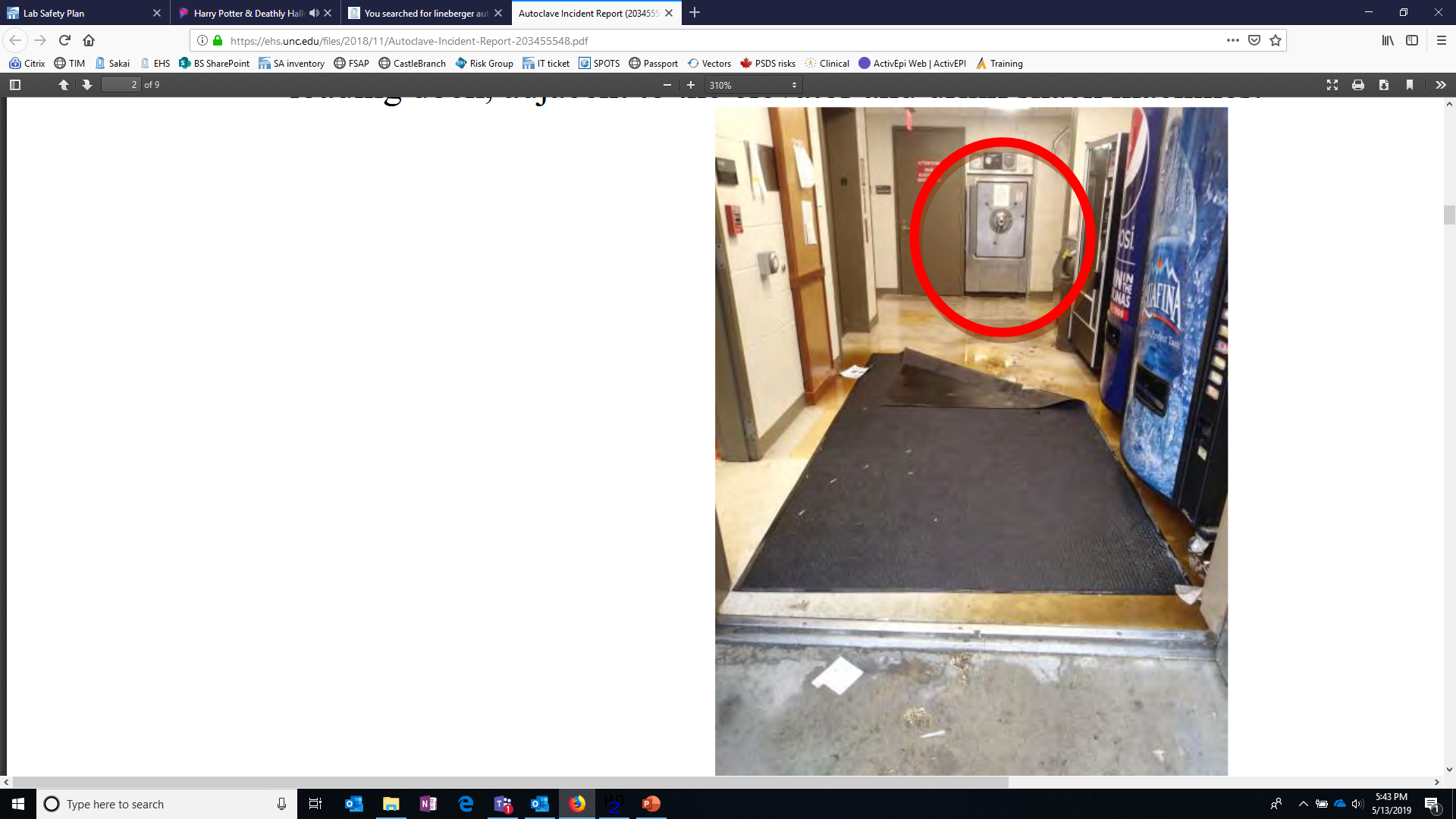 Lineberger autoclave spill in October 2018
Call EHS for Emergency Response Team
919-962-5507 (8am-5pm)

EHS emergency pager 24hr (after hours)
919-969-0785
[Speaker Notes: Discuss these hazards if they have not already been talked about in the previous slide]
Who is at Risk?
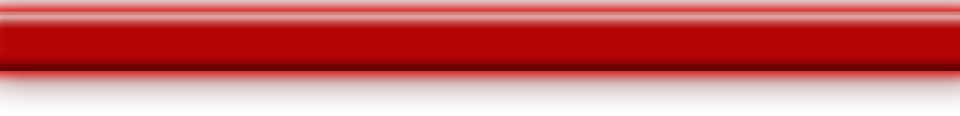 Broken glass
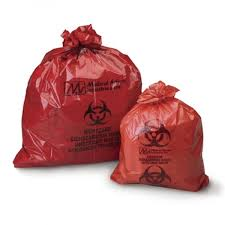 Bloody nose
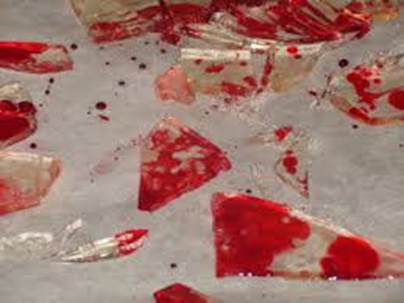 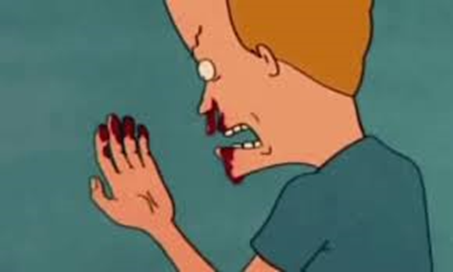 Biological waste
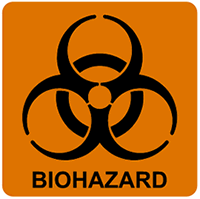 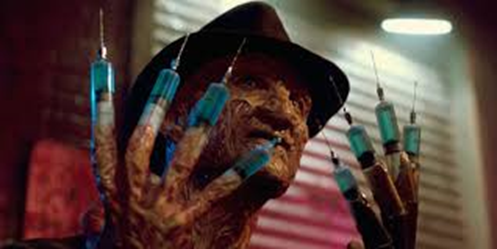 Needles
[Speaker Notes: Discuss these hazards if they have not already been talked about in the previous slide]
Recap: Occupational Exposures
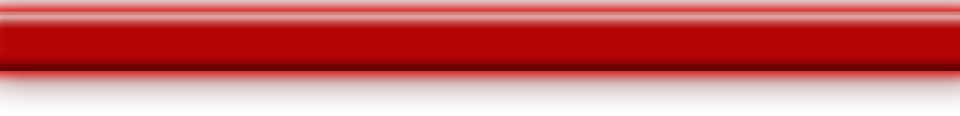 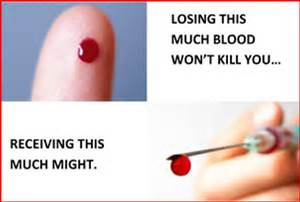 Definition
Who is at risk?
3. How to Prevent Exposures
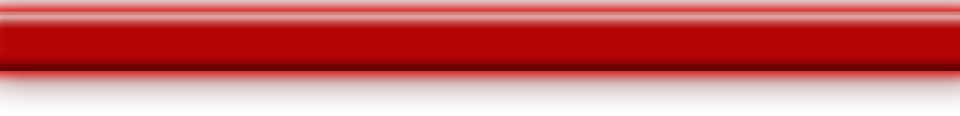 Universal precautions

Communication of Hazards

Engineering controls

Work Practice Controls
Universal Precautions
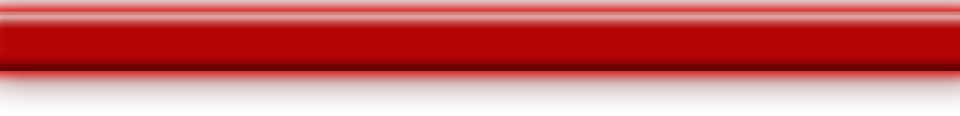 Universal Precautions is an approach to infection control that has been used by emergency and medical professional for years to prevent contact with blood or OPIM

With Universal Precautions you wear PPE when you anticipate contact with any and all human blood, body fluids, OPIM, or anything with a biohazard label on it
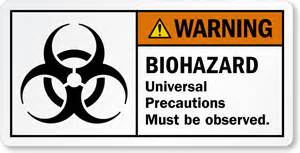 Communication of Hazards
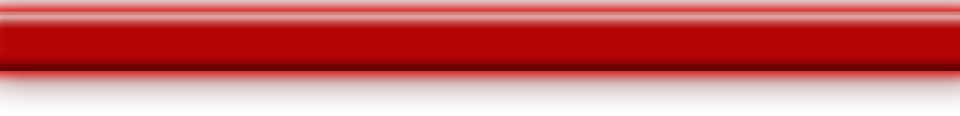 Biohazard labels are used to alert others of the potential presence of biohazardous materials
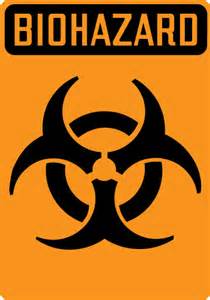 A sign incorporating the universal biohazard symbol must be posted at the entrance to the laboratory when infectious agents are present
Labels are placed on:
Containers of biohazard waste
Refrigerators and freezers used to store BSL-2 specimens
Containers used to store, transport, and ship
Any equipment that could be potentially contaminated with blood, OPIM, and other BSL-2 materials
Engineering Controls
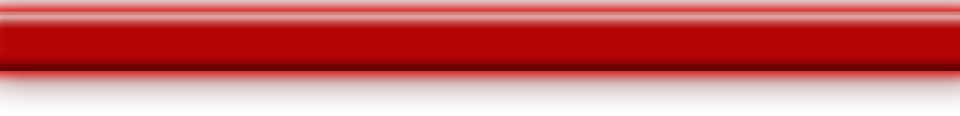 Engineering controls are equipment or devices used to control exposures
Sharps disposal containers
Biohazard material container
Safe needle devices
Biological Safety cabinets
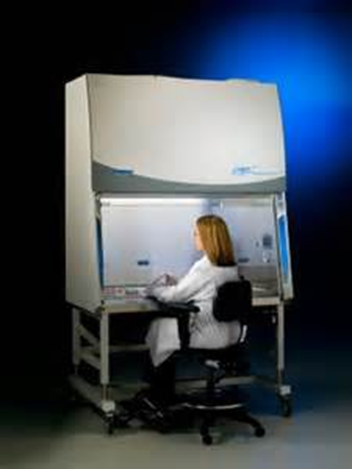 Engineering Controls
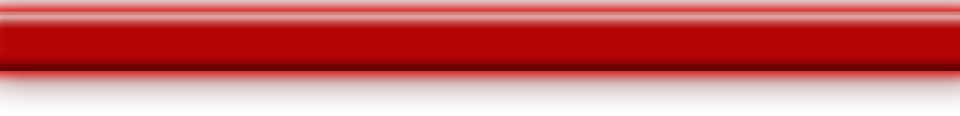 Sharps disposal containers:
Biohazard material container:
Tissue culture dishes
Solid contaminated materials
Needles
Scalpels
Razor blades



Syringes
Slides, slide covers
Broken glass
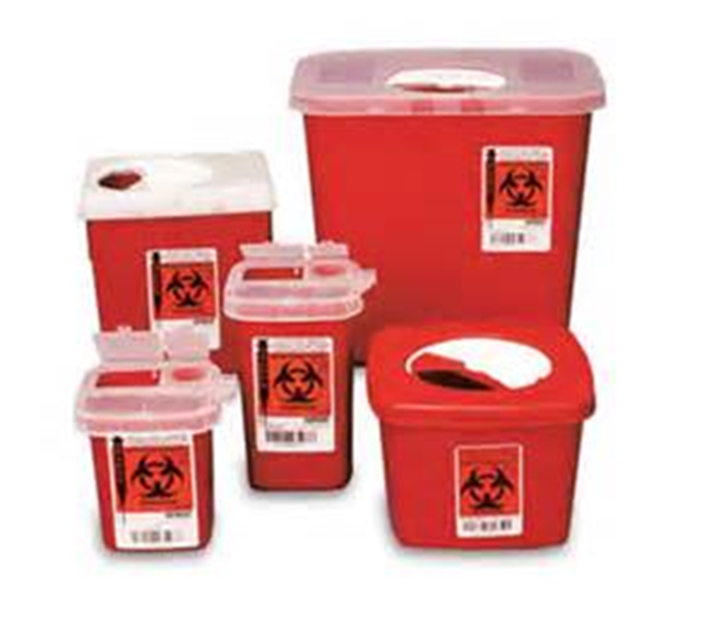 Engineering Controls
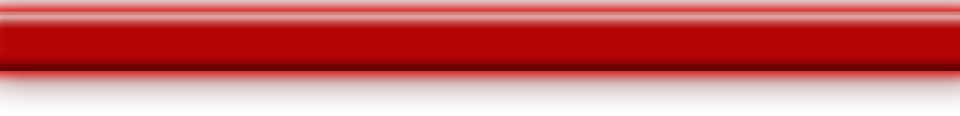 Biological Safety Cabinets:
Must be used when conducting procedures with a potential for creating aerosols or splashes of blood or OPIM (centrifuge, sonication, blending, inoculating animals
Safe needle devices
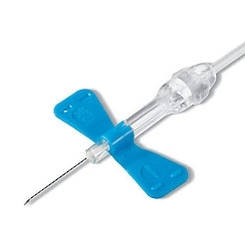 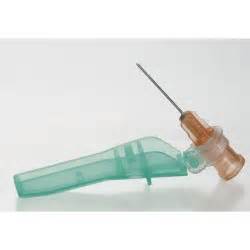 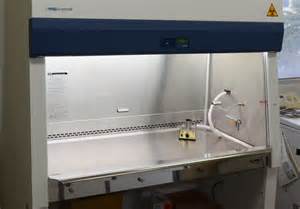 Work Practice Controls
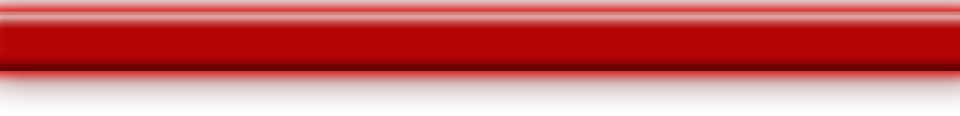 Reduce likelihood of exposure by altering the manner in which a task is performed:
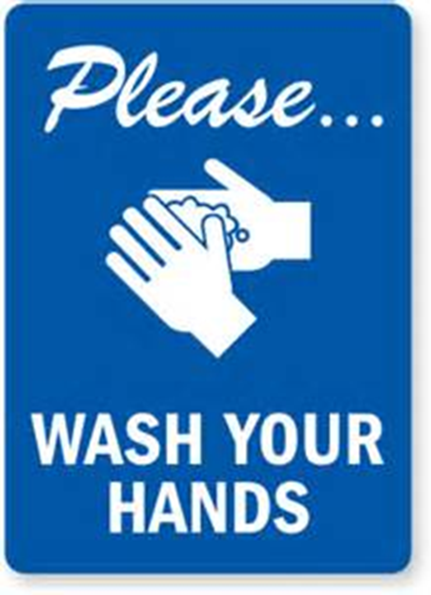 Handwashing
Sharps handling
Preventing ingestion
Minimizing splashing
Personal Protective Equipment
Laundry and Housekeeping
Handwashing
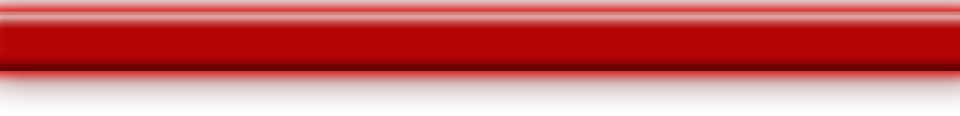 Persons must wash their hands after working with potentially hazardous materials and before leaving the laboratory
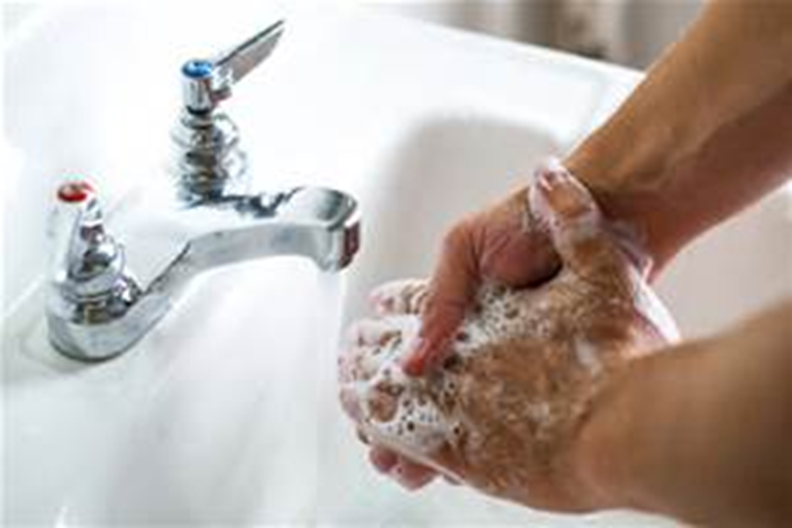 Make sure to use hot, soapy water
Use utility or restroom sink
Use antiseptic hand cleaner if a sink is not readily available
Sharps Handling
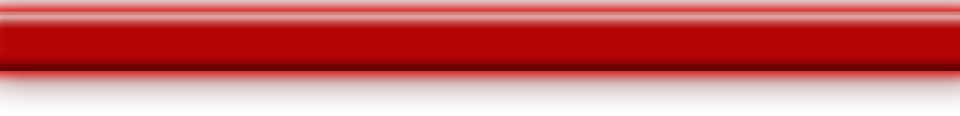 Broken glassware must not be handled directly. Instead, it must be removed using a brush and dustpan, tongs, or forceps
Used disposable needles and syringes must be carefully placed in conveniently located puncture-resistant containers used for sharps disposal
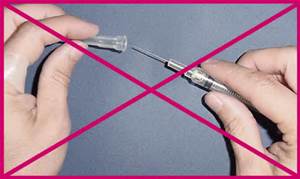 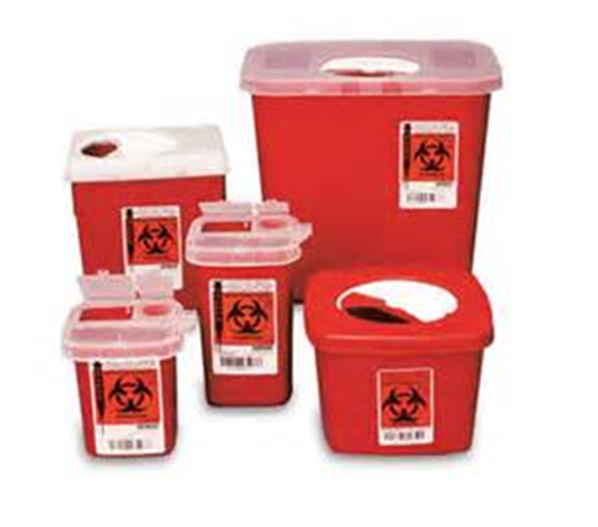 Needles must not be bent, sheared, broken, recapped, removed from disposable syringes, or otherwise manipulated by hand before disposal.
Preventing Ingestion
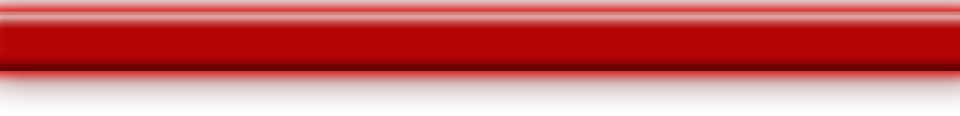 Eating, drinking, smoking, handling contact lenses, applying cosmetics, and storing food for human consumption must not be permitted in laboratory areas. Food must be stored outside the laboratory area in cabinets or refrigerators designated and used for this purpose.
Lab fridges and freezers
Food products used for experiments
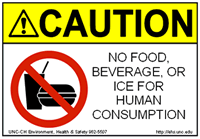 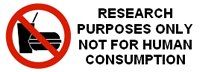 Microwaves and fridges in food area
Minimizing Splashes
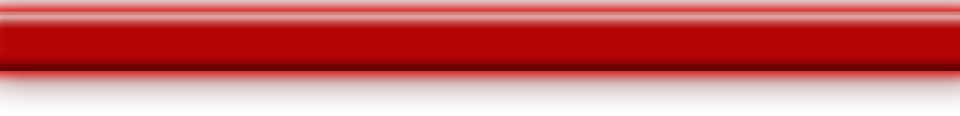 A good approach to cleaning a spill of material that minimizes spread by airborne droplets is to:
Place paper towels over the spill site
2. Douse area with disinfectant
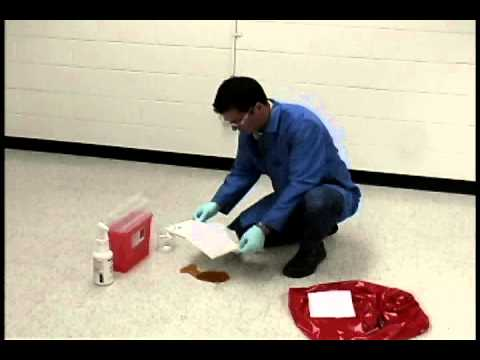 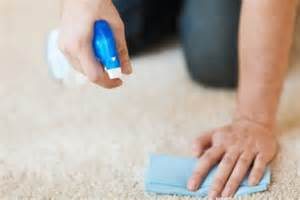 Personal Protective Equipment
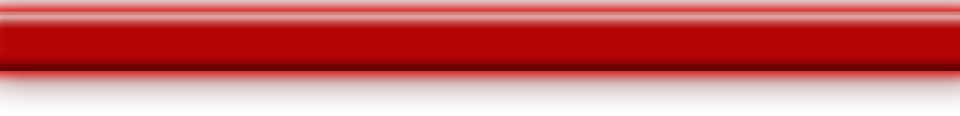 Specialized clothing or equipment worn by an employee for protection against a hazard
General work clothes (including uniforms) are NOT PPE
Change gloves when contaminated, integrity has been compromised, or when otherwise necessary. 

Wear two pairs of gloves when appropriate.

Do not wash or reuse disposable gloves. 

All PPE must be removed and placed in designated container

Do NOT wear gloves on elevators or open doors
Laundry and Housekeeping
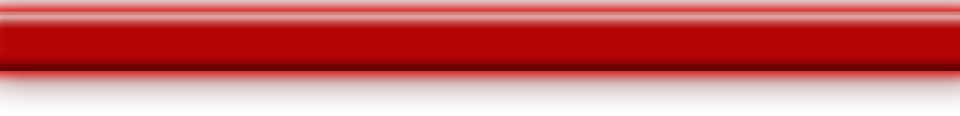 Clothing soiled with blood or OPIM?
Minimize handling and use gloves

Place soiled uniforms in bags to prevent leakage

Do NOT take them home. Contact your zone manager for laundry arrangments
Recap: How to Prevent Exposures
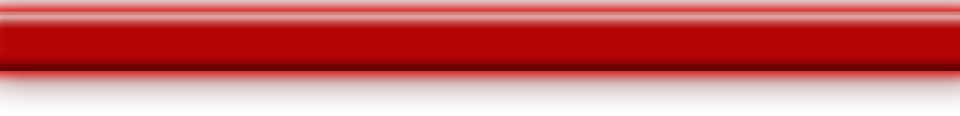 Universal precautions
Communication of Hazards
Engineering controls
Sharps disposal containers
Biohazard material container
Safe needle devices
Biological Safety cabinets
Work Practice Controls
Handwashing
Sharps handling
Preventing ingestion
Minimizing splashes
Personal Protective Equipment
Laundry and Housekeeping
4. Post-Exposure Procedures
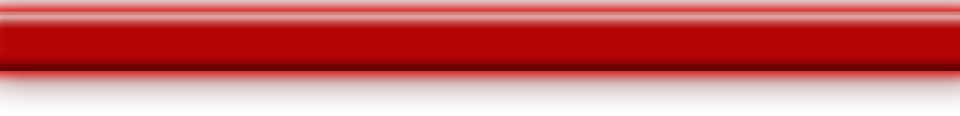 What is an exposure?
Types of Exposures:
Exposure to break in the skin
Mucous membrane exposure
Injury from contaminated object that breaks the skin
Reporting Procedures
Post-Exposure Evaluation
What is an Exposure
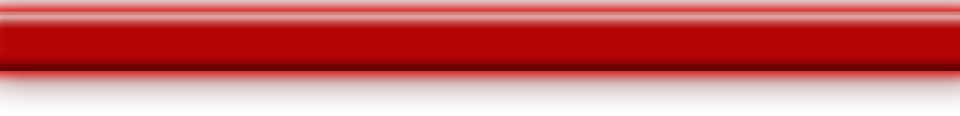 The OSHA BBP Standard Definition:

“A specific eye, mouth, other mucous membrane, non-intact skin or parenteral contact with blood or OPIM that results from the performance of an employee’s duties”
OPIM: Other Potentially Infectious Material such as most human body fluids, experimental human material, products made from human blood, human cells lines
Exposure to Break in the Skin
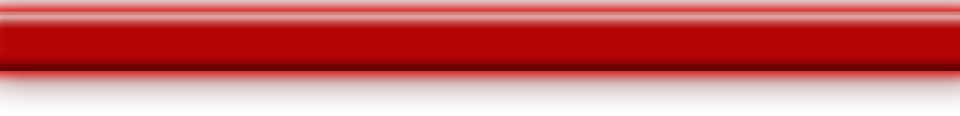 When potentially infectious material enter an unprotected break in your skin such as an open wound, acne, rash, etc
Remove contaminated gloves and if possible, allow the wound to bleed freely for a minute

Wash the wound with soap and water for 5 minutes and apply sterile gauze or bandage

Decontaminate and remove PPE and proceed to the clinic
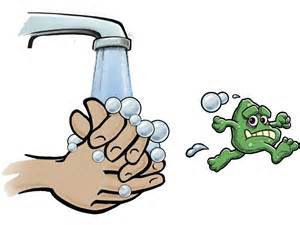 Mucous Membrane Exposure
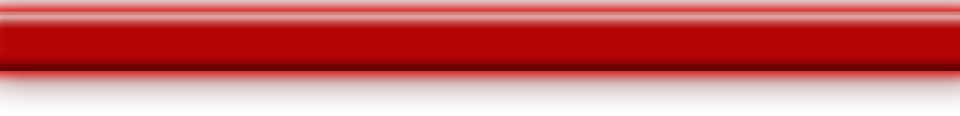 When this material splashes or otherwise gets into your eyes, nose, or mouth
Rinse tissue surface with copious amount of water

Eyes should be irrigated for at least 5 minutes

Decontaminate and remove PPE and proceed to clinic
Contaminated Object Injury
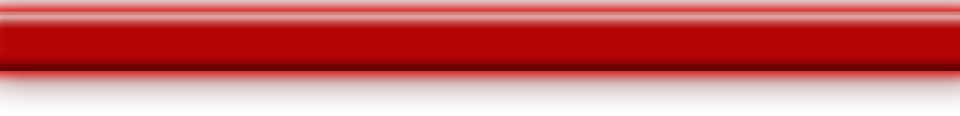 If you are cut or stuck by an object (breaks the skin) that is contaminated with blood or OPIM
Remove contaminated clothing

Wash the wound with soap and water as soon as possible

Apply antiseptic, sterile gauze or bandage

Proceed to the clinic or call 911 if it is an emergency
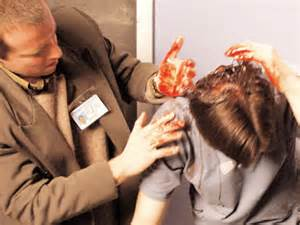 Reporting Procedures
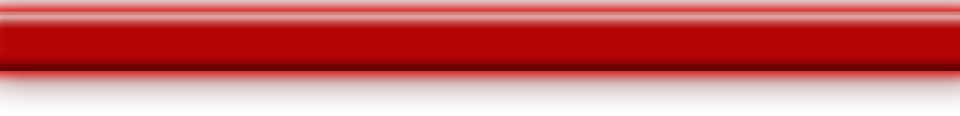 Immediately report incident to your supervisor

Report to the clinic for evaluation
During daytime hours (8:30am – 4:30pm, M-F)
919-966-9119

After hours: Call Healthlink (966-7890)

If it is an emergency: 9-911
Post-Exposure Evaluation
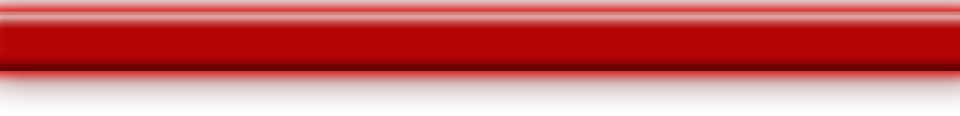 Fill out a post exposure evaluation
Document routes of exposure
Circumstances of the incident
Identifying sources of contamination
Blood tests for HIV and HBV (consent needed)
Post exposure prophylaxis and counseling
A report will be filed with EHS within 48 hours
EHS will investigate the circumstances of the exposure incident
The employee will NOT be billed for injuries/illnesses on the job
Recap: Post-Exposure Procedures
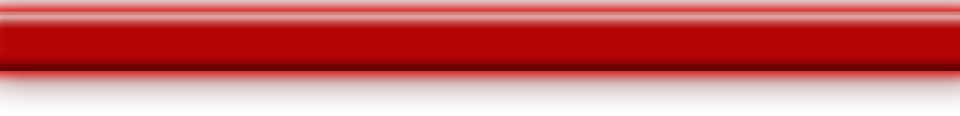 What is an exposure?
Types of Exposures:
Exposure to break in the skin
Mucous membrane exposure
Injury from contaminated object that breaks the skin
Reporting Procedures
Post-Exposure Evaluation
Exercises
Station 1
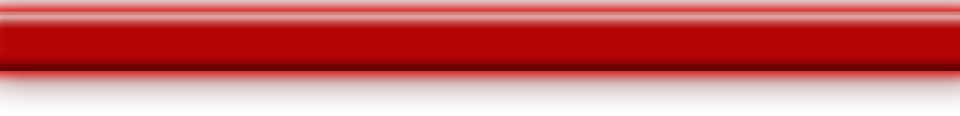 Arrange the Post-Exposure steps in the correct order for “Splash to the Face” and “Cuts and Needlesticks”
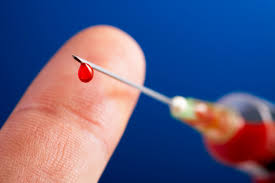 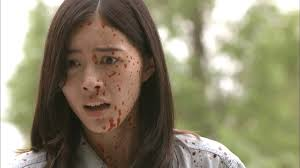 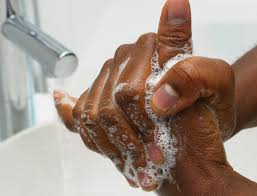 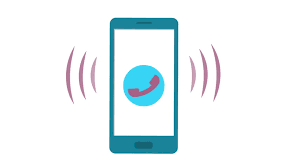 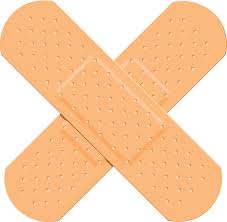 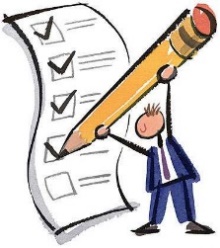 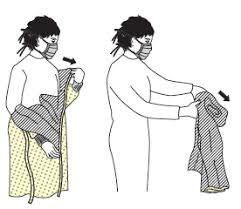 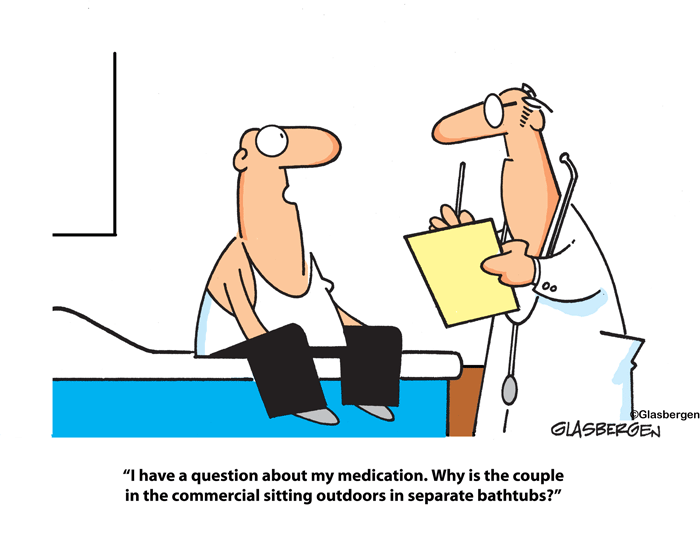 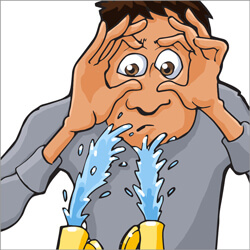 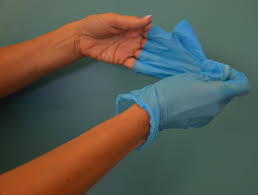 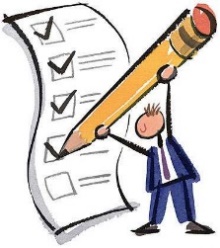 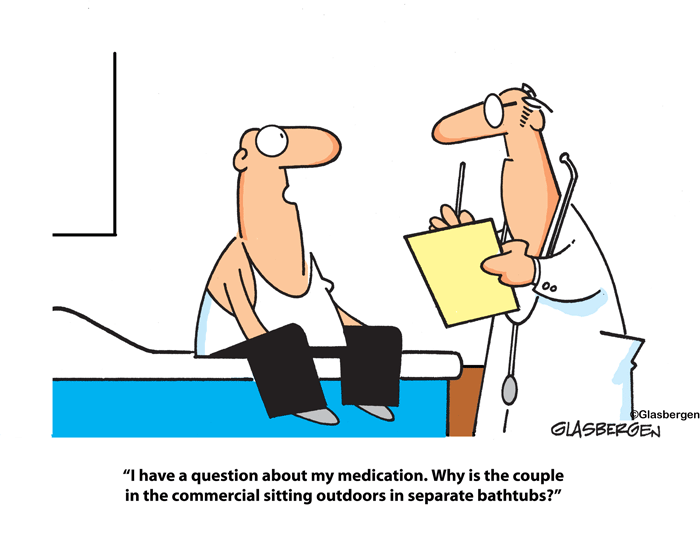 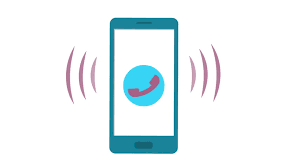 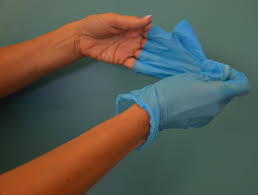 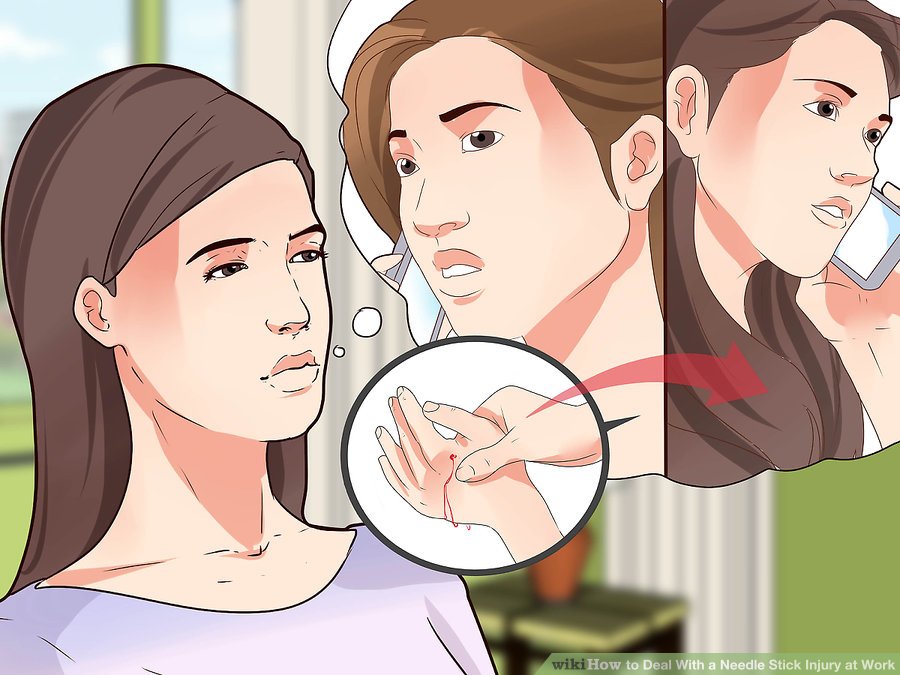 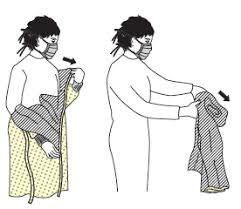 Station 2
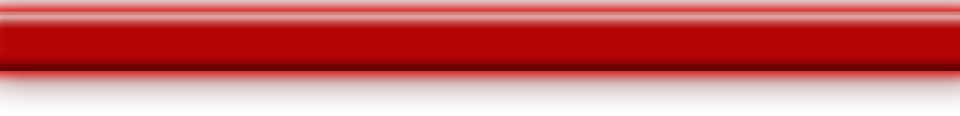 Use the Blood Spill Clean-up kit with directions to clean up a small blood spill

One person from the group will put on the PPE and clean up the spill. The others in the group will help instruct the person of the proper clean up procedures.
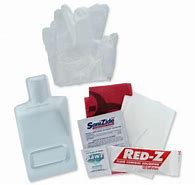 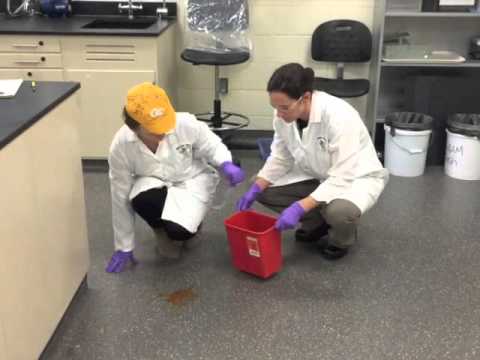 Station 3
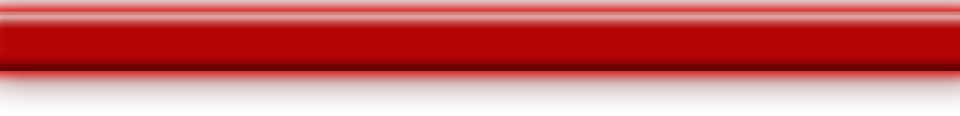 Take ONE half sheet of questions and a pen per group. Use the Bloodborne Pathogen Exposure Control Plan for Housekeepers to answer the questions
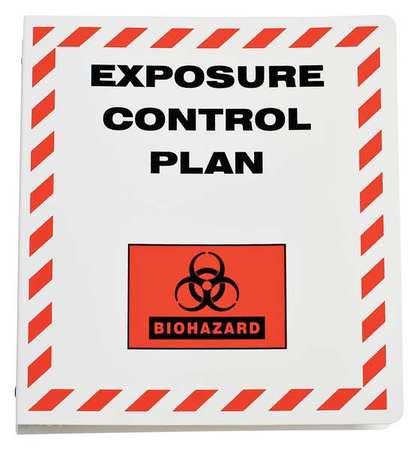 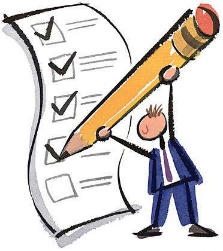 Station 4
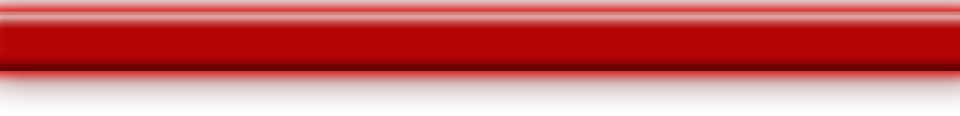 1. Put on a pair of disposable gloves. 
2. Take ONE pump of Glo Germ lotion and rub it all over the gloves with both hands. 
3. Look at the gloves under the UV light to see the “germs”. 
4. Remove the gloves using the instructor’s demonstration. 
5. Look at bare hands under the UV light to check for any contamination.
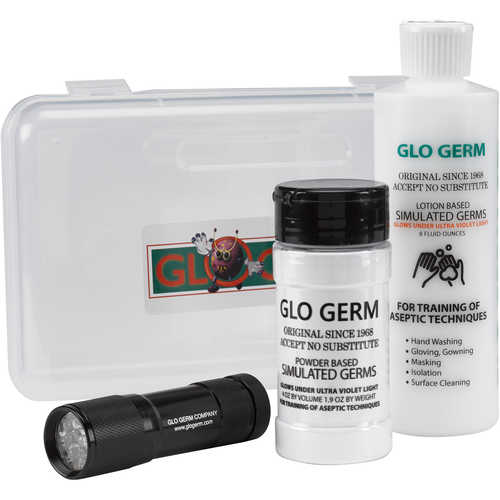 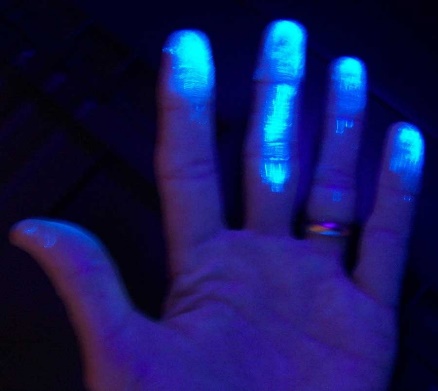 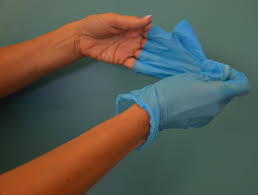